Ústav východoevropských studií
Mikrocertifikáty Litevský jazyk a reálieLotyšský jazyk a reálie
Litevština a lotyština
cílem obou kurzů je vybavit studenty znalostmi, dovednostmi a kompetencemi, které umožní samostatné užívání litevského / lotyšského jazyka na úrovni B1 Společného evropského referenčního rámce pro jazyky (SERR)
čtyři semestry jazykových kurzů jsou doplněny dvěma semestry kurzů o litevských / lotyšských reáliích, které zahrnují litevské / lotyšské dějiny a současnost, kulturu a náboženství, česko-litevské / lotyšské styky a další témata
Litevština a lotyština
- integrovaný kurz o celkovém rozsahu 600 hodin (240 hodin prezenční výuky a 360 hodin další časové zátěže) je koncipován jako dvouleté čtyřsemestrové denní studium a skládá se z šesti samostatných celků s časovou zátěží 100 hodin (4 ECTS):
1. Jazykový kurz litevštiny / lotyštiny I (4 ECTS)
2. Litevské / lotyšské reálie I (4 ECTS)
3. Jazykový kurz litevštiny / litevštiny II (4 ECTS)
4. Litevské / litevské reálie I (4 ECTS)
5. Jazykový kurz litevštiny / lotyštiny III (4 ECTS)
6. Jazykový kurz litevštiny / lotyštiny IV (4 ECTS)
Litevština a lotyština
jazyk vyučuje rodilá mluvčí litevštiny / lotyštiny, dlouholeté zkušené lektorky FF UK 
pro úspěšné ukončení kurzu dokladovaného mikrocertifikátem musí účastník úspěšně absolvovat všech šest samostatných celků.
kurz je určen především pro studenty a absolventy vysokých škol, pro odborníky z praxe, např. diplomacie, zahraničního obchodu, turistiky apod. ale i pro zájemce z řad široké veřejnosti
Litevština a lotyština
Litevština a lotyština
většinu baltského území překryli Slované,  dalšími sousedy byli na západě Germáni a na severu Ugrofinové
slovanské, germánské a ugrofinské vlivy na baltské jazyky a kultury 
do tohoto areálu přišli nejprve ze severovýchodu předkové Ugrofinů (3. tisíciletí př. n. l.)
na konci 3. tisíciletí př.n.l. z jihozápadu předkové dnešních Baltů 
od doby stěhování národů (4.-5. století n. l.) byli Baltové buď asimilováni, nebo vytlačeni na svá dnešní území
Litevština a lotyština
Litevština a lotyština
- dochovaly se pouze dva východobaltské jazyky
- litevština 2,5 mil. mluvčích
- lotyština 1,2 mil. mluvčích
- začaly se oddělovat se v 7. století, baltská etnika po staletí žila ve značné vzájemné izolaci (lesnatý, bažinatý terén, řídké, stálé zemědělské osídlení, později jiná státní správa, nevolnictví aj.), Litevci se s Lotyši svými rodnými jazyky nedomluví
- nejbližšími příbuznými baltských jazyků jsou jazyky slovanské, teorie o baltoslovanské jednotě byla značně zproblematizována
Litevština a lotyština
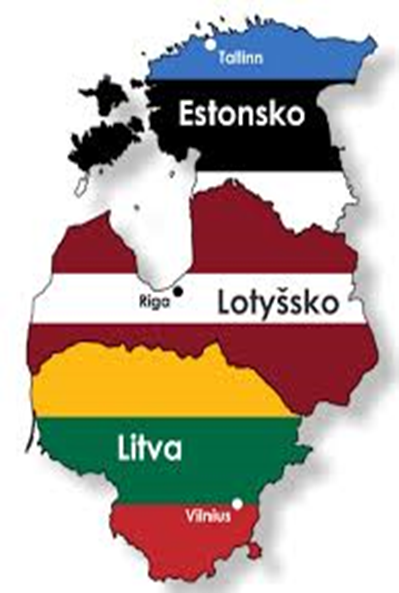 Litevština a lotyština
ČÍSLOVKY
	
	česky		litevsky			lotyšsky
	jeden		víenas			viens
	dva		dù			divi
	tři		trys			trīs
	čtyři		keturì			četri
	pět		penkì			pieci
	šest		šešì			seši
	sedm		septynì			septiņi
	osm		aštuonì			astoņi
	devět		devynì			deviņi	
	deset		dešimt			desmit
Litevština a lotyština
SKLOŇOVÁNÍ
sg.	česky			litevsky			lotyšsky	
N. 	pán			põnas			kungs
G. 	pána			põno			kunga
D. 	pánu			põnui			kungam
A. 	pána			põną			kungu
V. 	pane!			põne!			kungs!
L. 	o pánu			ponè			kungā
I. 	pánem			ponù			ar kungu
pl.				
N. 	páni			põnai			kungi
G. 	pánů			põnų			kungu
D. 	pánům			põnams			kungiem
A. 	pány			ponùs			kungus
V. 	páni!			põnai!			kungi!
L. 	o pánech		põnuose			kungos
I. 	pány			põnais			ar kungiem
Litevština a lotyština
ČASOVÁNÍ

 sg.	česky		litevsky		lotyšsky		
1. 	já jsem		àš esù		es esmu
2. 	ty jsi		tù esì		tu esi
3.	on, ona je / není  	jìs, jì yrà / nėrà    	viņš, viņa ir / nav
pl.
1.	my jsme 	  	mes esame 		mēs esam
2.         	vy jste                                     	jūs esate   		jūs esat			
3.	oni, ona jsou / nejsou	jie, jos yrà / nėrà    	viņi, viņas ir / nav 
 
sg.	česky		litevsky		lotyšsky		
1. 	já mluvím 		àš kalbù		es runāju
2,      	ty mluvíš       		tù kalbì		tu runā
3. 	on, ona mluví 		jìs, jì kalba		viņš, viņa runā
pl.
1.	my mluvíme 		mes kalbame		mēs runājam
2. 	vy mluvíte		jūs kalbate   		jūs runājat
3.	oni, ona mluví		jie, jos kalba		viņi, viņas runā
Litevština a lotyština
KONVERZACE
 
česky			litevsky				lotyšsky

Ahoj! (při setkání)		Sveikas! Sveika! Sveiki! Sveikos!	Sveiks! Sveika! Sveiki! Sveikas!
Ahoj! (při loučení)		Atia!			Atā!
Dobrý den!			Laba diena!			Labdien!
Na shledanou!		Iki pasimatymo!		Uz redzēšanos!
Mějte se!			Viso gero!			Visu labu!

Jsem Pavel Kramář.		Aš esu Povilas Kramaržas.	Es esmu Pāvils Kramāržs.
Těší mě.			Labai malonu.		Ļoti patīkami.
To je můj přítel.		Tai (yra) mano bičiulis.		Tas ir mans draugs. 
To je má přítelkyně.		Tai (yra) mano bičiulė.		Tā ir mana draudzene.
Litevština a lotyština
Jsem Čech / Češka.		Aš esu čekas / čekė.	Es esmu čehs / čehiete.
Mluvím anglicky a rusky.	Aš kalbu angliškai ir rusiškai.	Es runāju angliski un krieviski.	 
Nemluvím litevsky / lotyšsky.	Aš nekalbu lietuviškai.	Es nerunāju latviski
 
Ano. Ne. Dobře.		Taip. Ne. Gerai.		Jā. Nē. Labi.
Děkuji.			Ačiū. Dėkui.		Paldies.
Prosím.			Prašom.			Lūdzu.
Litevština a lotyština
Litevština a lotyština
Litevština a lotyština
Litevština a lotyština
Litevština a lotyština
1918 vyhlášení nezávislých států
1940-1941 první sovětská okupace
1941-1945 nacistická okupace
1945-1991 druhá sovětská okupace, provázená masovou emigrací na Západ a masovými deportacemi na Sibiř
Litevština a lotyština
Litevština a lotyština
KULTURA
- specifickým dědictvím baltských národů je poměrně rozsáhle zachovaný pohanský folklor ve všech jeho žánrech, kromě eposu
hlavním bohatstvím jsou lidové písně, takzvané dainy, kterých Lotyši sebrali kolem 1,2 mil. (převážně jde o čtyřverší) a Litevci 800 000 (častěji jsou delší)
v češtině výbor dain V kruhu krásy (1998), Diamantová sekera (mnoho vydání), Čertovské pohádky (1978), Litevské pohádky (2010) aj.
Litevština a lotyština
- z folklorních svátků má největší význam oslava letního slunovratu, pojmenovaný podle boha Jonase / Jānise jako Joninės / Jāņi
je spojen se zpěvem písní (v lotyštině s refrénem lígo), skákáním přes oheň, pohoštěním pivem a žlutým sýrem, s hledáním kapraďového květu
zejména pro Lotyše jde o nejvýznamnější svátek v roce
jednou za 5 let se konají Svátky písní zapsané na seznam nemotného dědictví UNESCO
Litevština a lotyština
Litevština a lotyština
Litevština a lotyština
Litevština a lotyština
Litevština a lotyština
STUDIJNÍ LITERATURA
 
Erhart, A.: Baltské jazyky, 1984.
Česko-lotyšsko-litevská konverzace, 2013.
Štoll, P.: Lotyština, 2007.
Dini, P. U.: Foundations of Baltic Languages 
http://www.esparama.lt/es_parama_pletra/failai/ESFproduktai/2014_Foundations_of_Baltic_Languages.pdf
https://www.youtube.com/watch?v=e8IK-mDQjag
https://www.youtube.com/watch?v=-WrOvGNgOXg

 
Švec, L. – Macura V. – Štoll, P.: Dějiny pobaltských zemí, 1996.
Beresnievičiūtė-Nosálová, H.: Litva, 2006.
Dejmek, J.: Lotyšsko, 2010.
 
Slabihoudová, N. - Vlčková, A. - Štoll, P.: Slovník pobaltských spisovatelů, 2008.
Parolek, R.: Litevská literatura, 1996.
Parolek, R.: Lotyšská literatura, 2000.